Elizabethtown College Student Wellness Center Design
By: Anthony Davala, Brian Brennan, & Greyson McDonald
[Speaker Notes: A]
Site Selection
Specs
Behind Quads
On practice soccer field/softball field
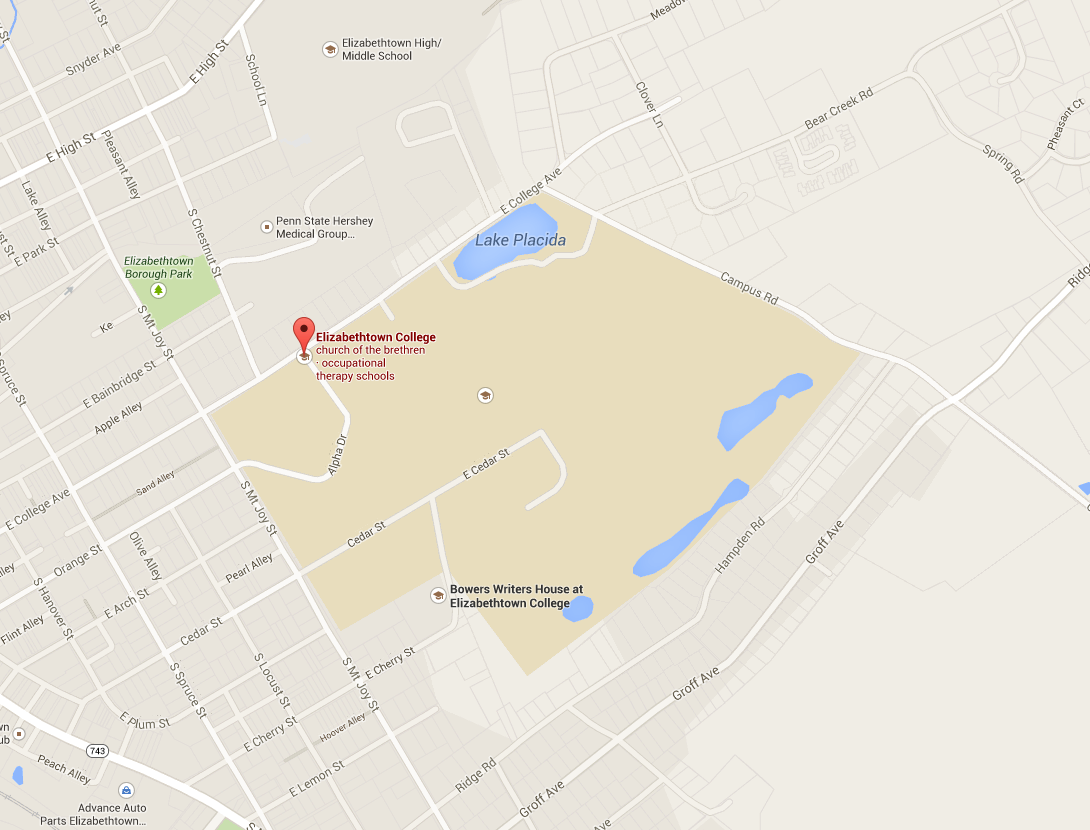 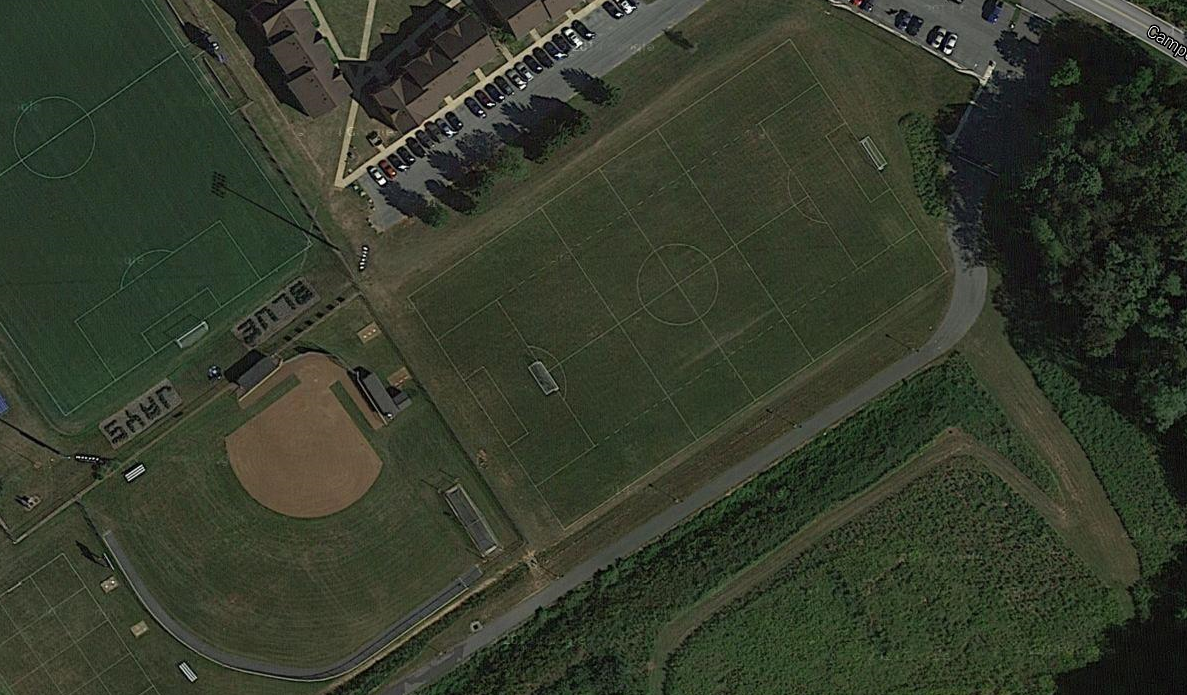 [Speaker Notes: G]
Size/Location
Specs
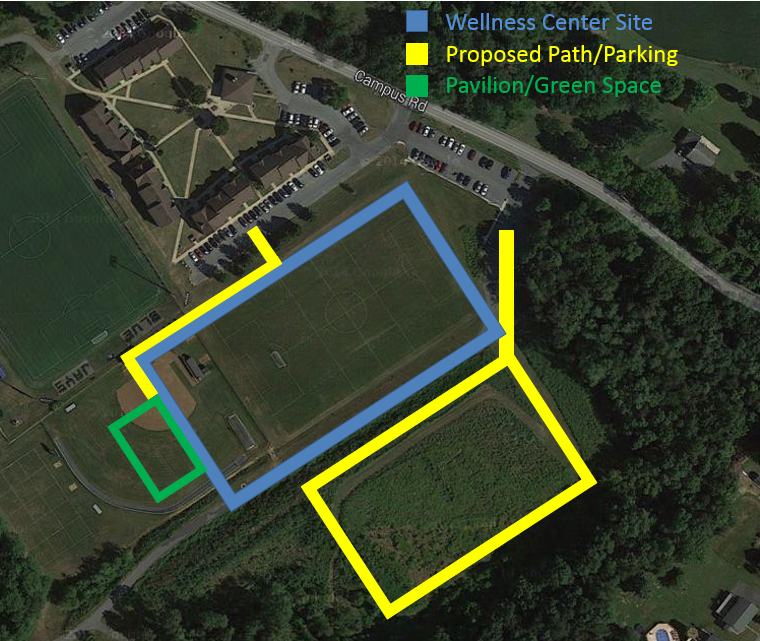 300 x 180 
2 Stories 
Raised Center for Basketball Court/Track
Easily Accessible Location
[Speaker Notes: G]
Exterior
Specs
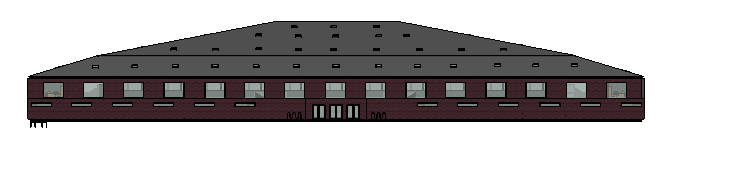 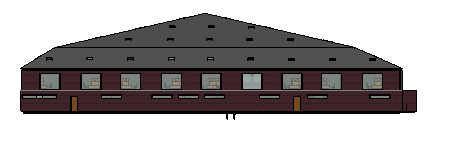 [Speaker Notes: G]
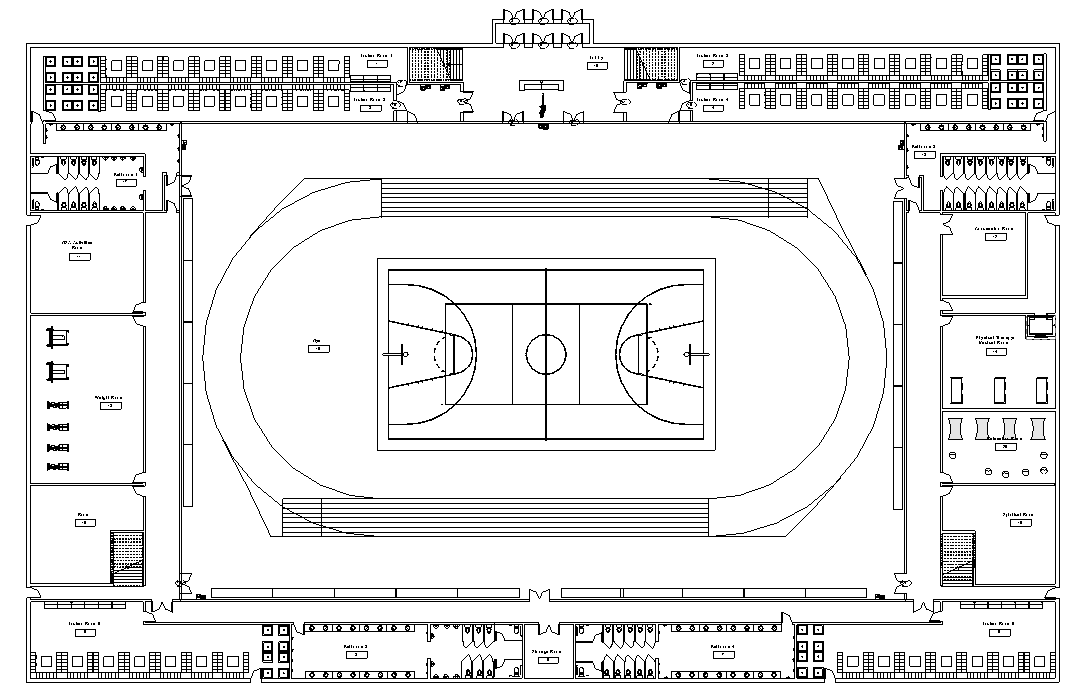 Interior
Specs
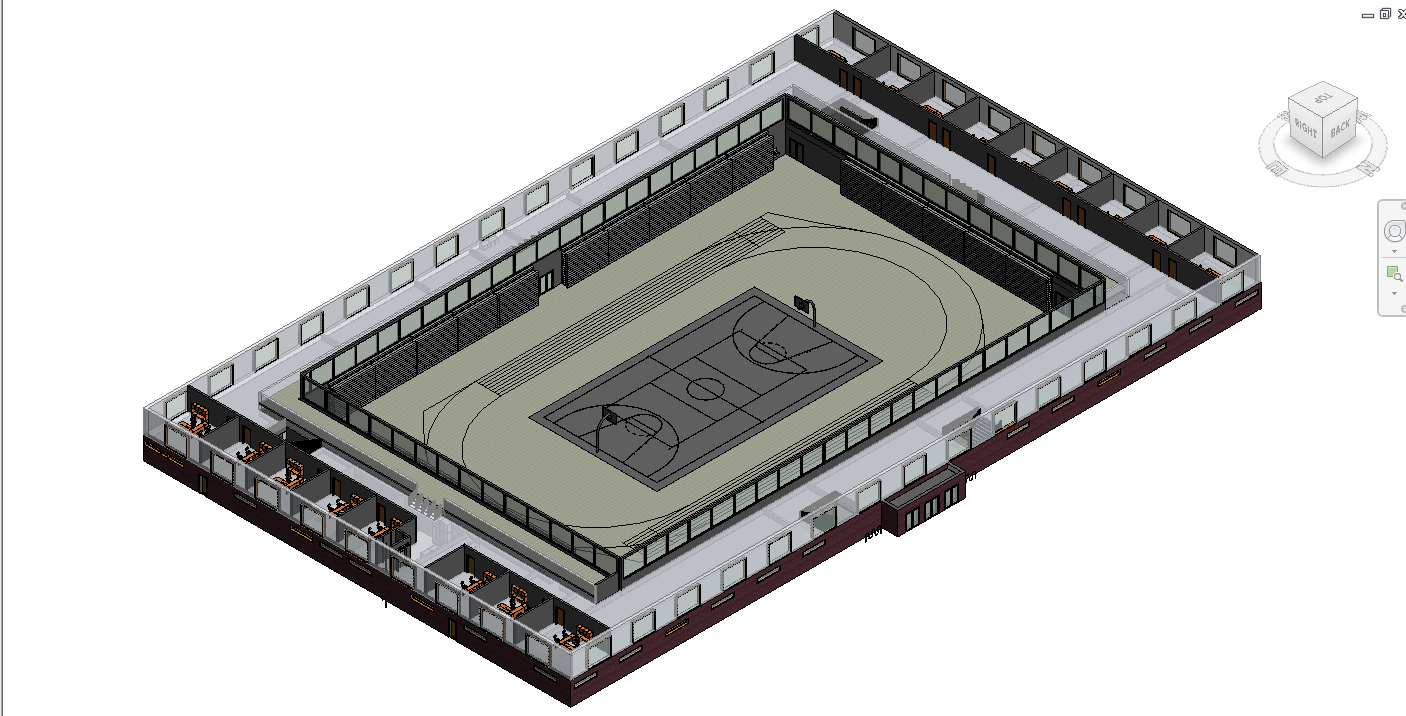 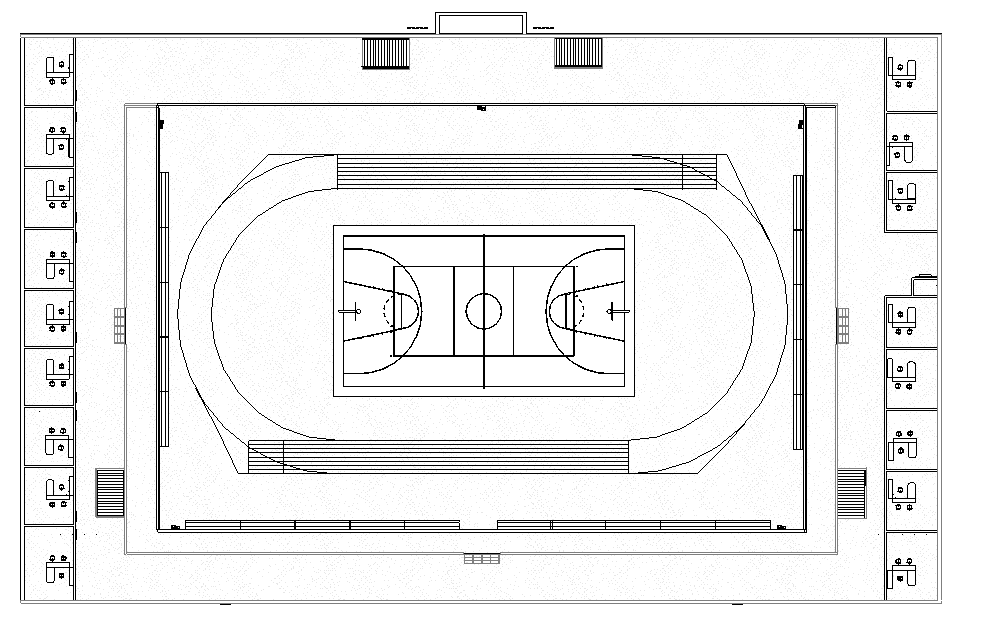 [Speaker Notes: A]
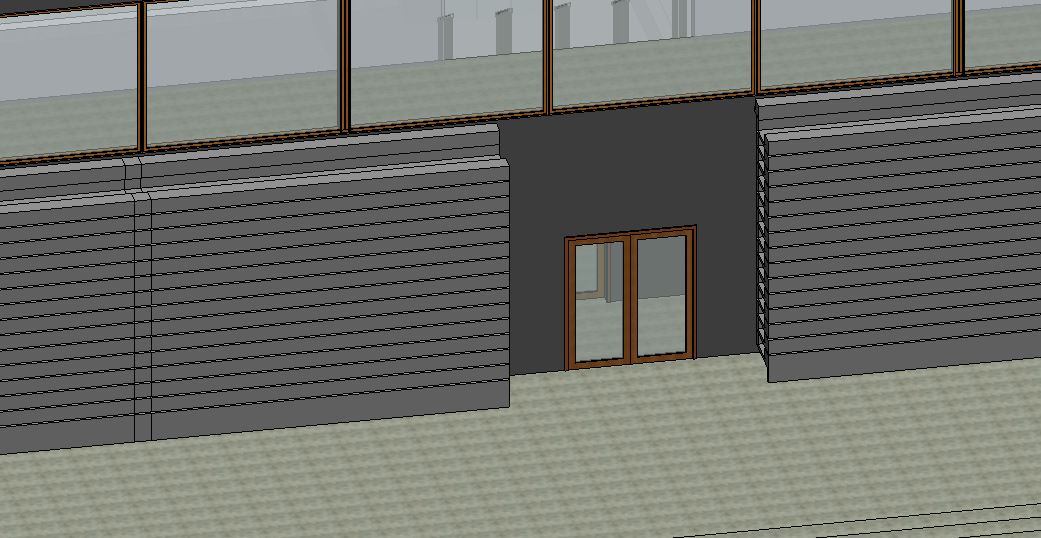 Features
Specs
Elevators
Stairs
Brita Water Stations
2nd floor carpeted for comfortable atmosphere
Folding Bleachers
2nd Floor Balcony
Air-locked Doors
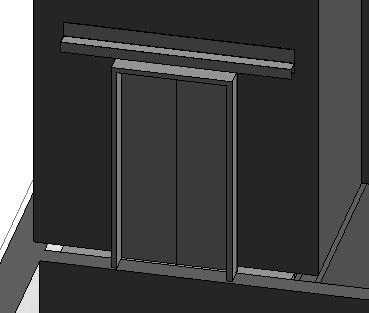 [Speaker Notes: A]
Second Floor
Mind
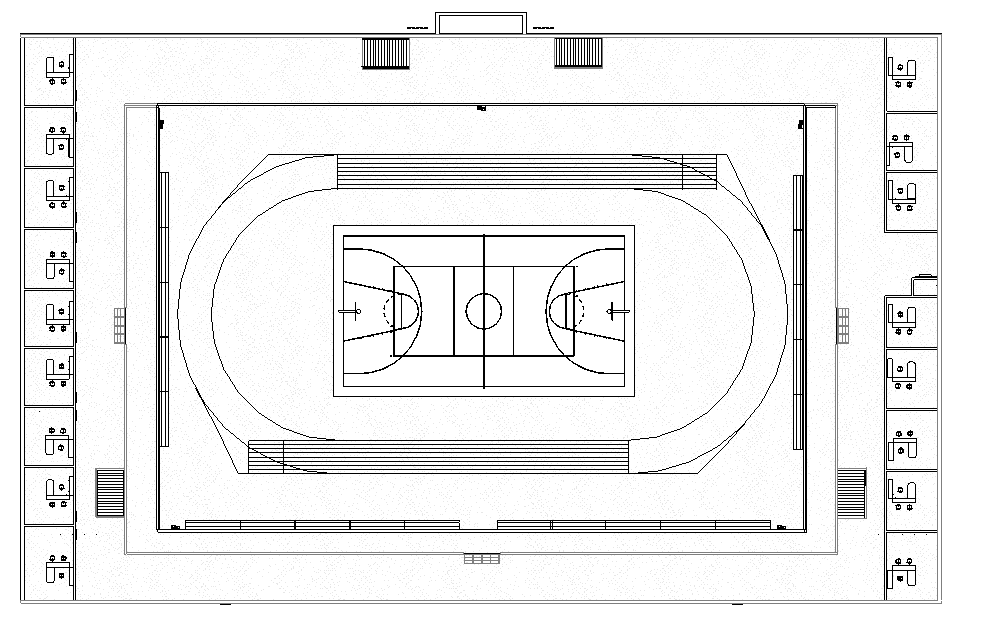 [Speaker Notes: B]
Offices
Mind
Therapy Offices
Coaches Offices
Classroom/Group Study Room
Wellness Office (The Well)
OSA Storage/Office
Couches around Balcony
Outside of Offices
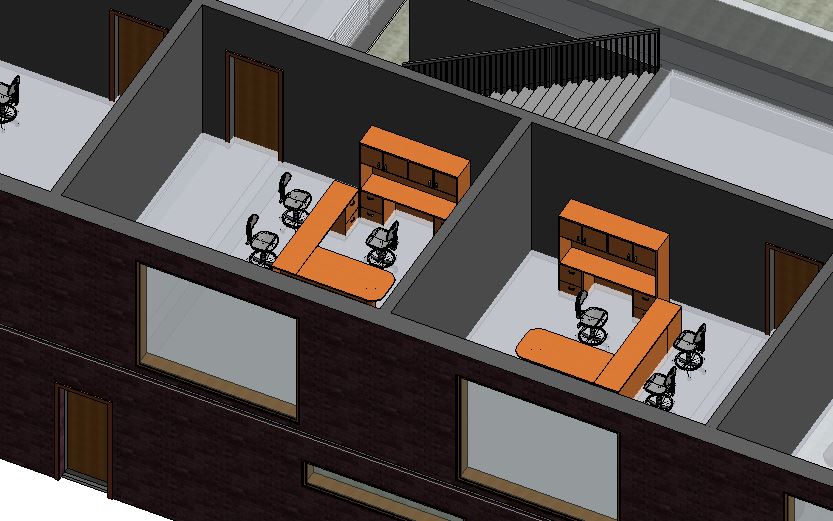 [Speaker Notes: B]
Large Section of First Floor
Body
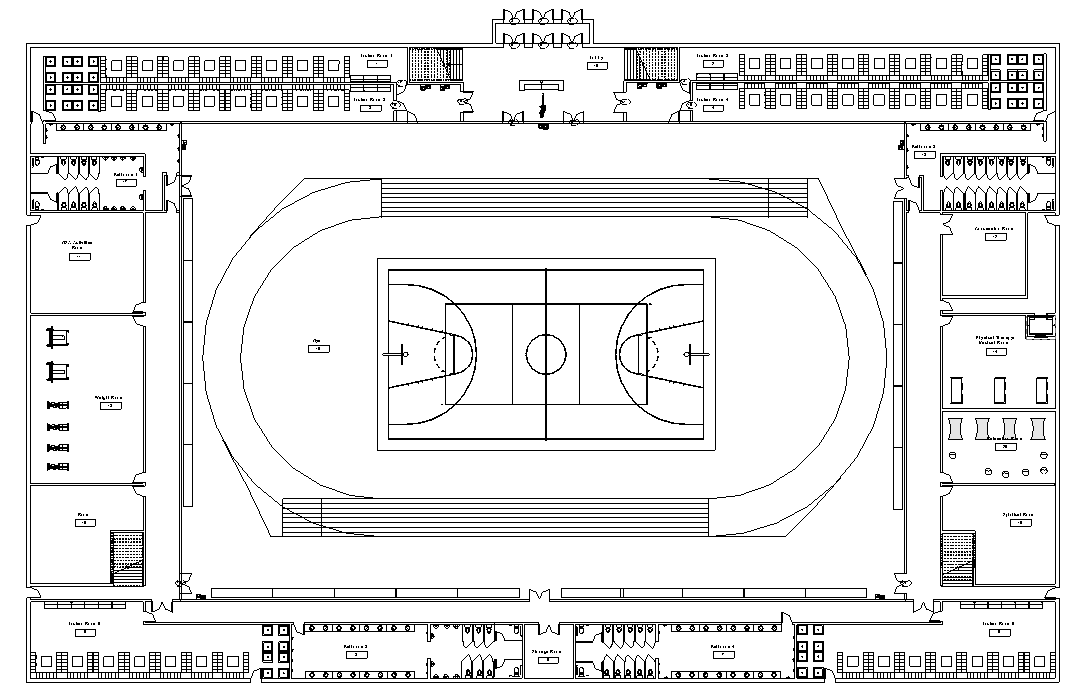 [Speaker Notes: B]
Physical Fitness
Body
Basketball Court
Rubber Indoor Track
Rubber Floor
Weight Room
Physical Training Room
Health Food “Bar”
6 Locker Rooms
3 Men’s & 3 Women’s
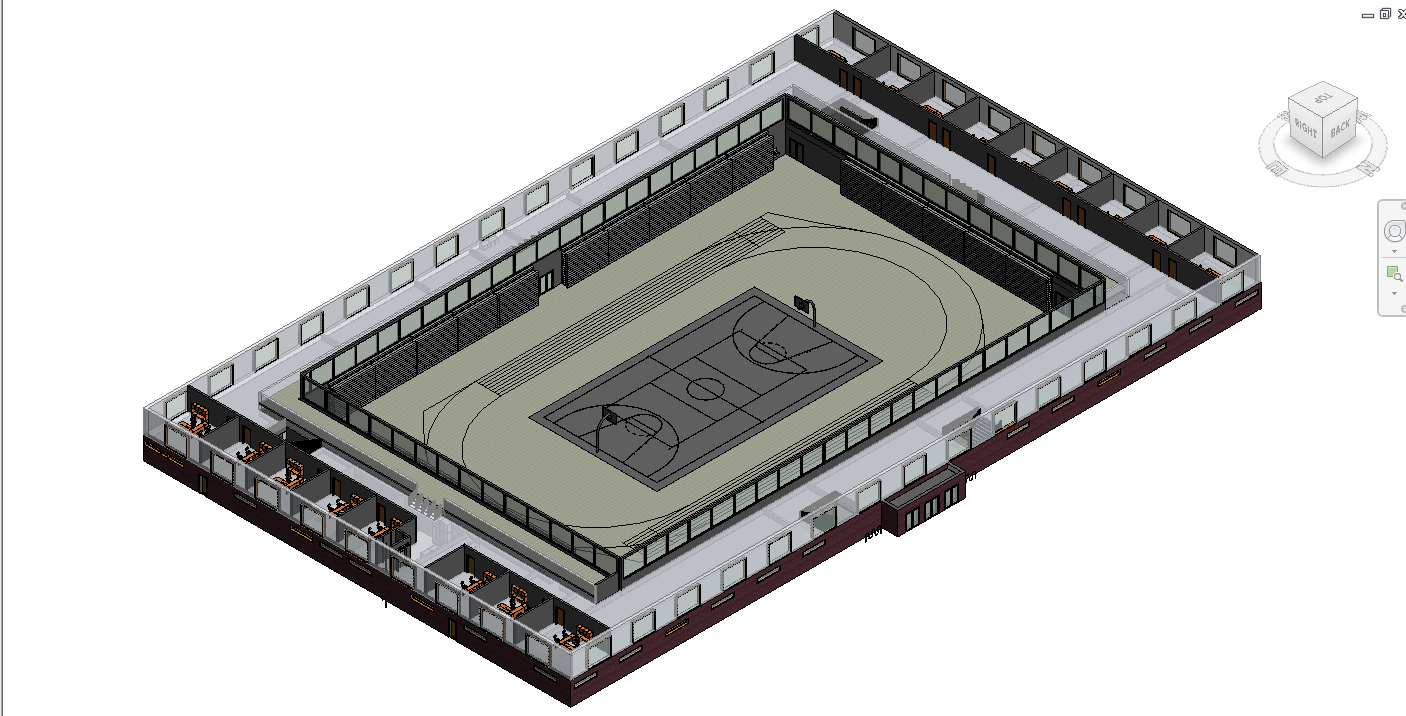 [Speaker Notes: G]
First Floor/Outside
Spirit
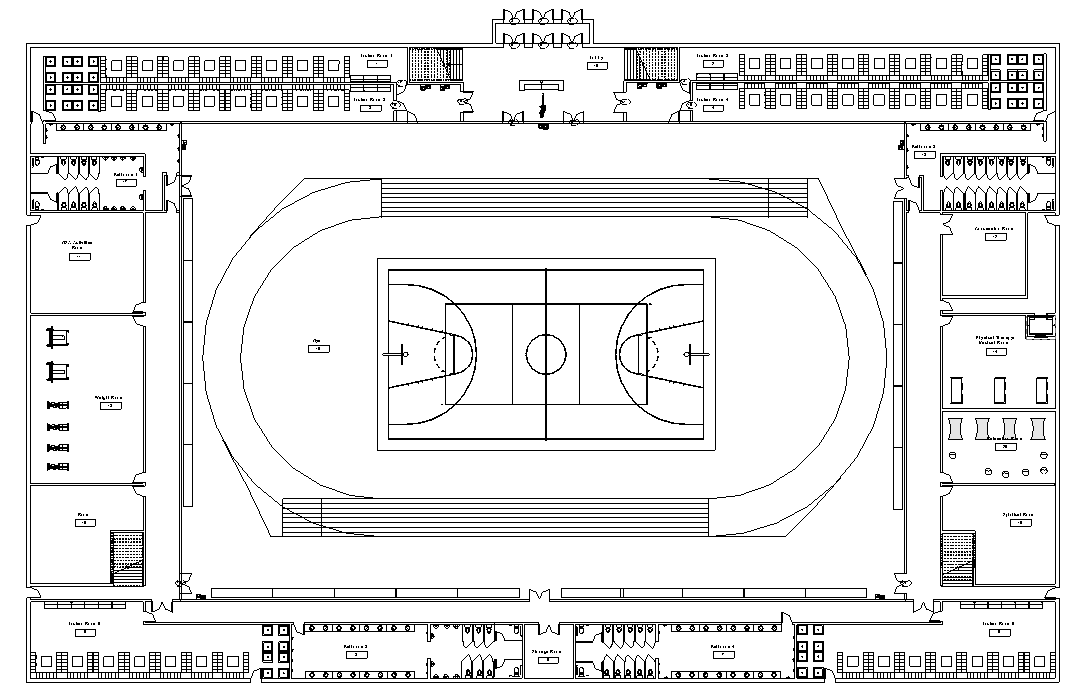 [Speaker Notes: G]
Meditation & Relaxation
Spirit
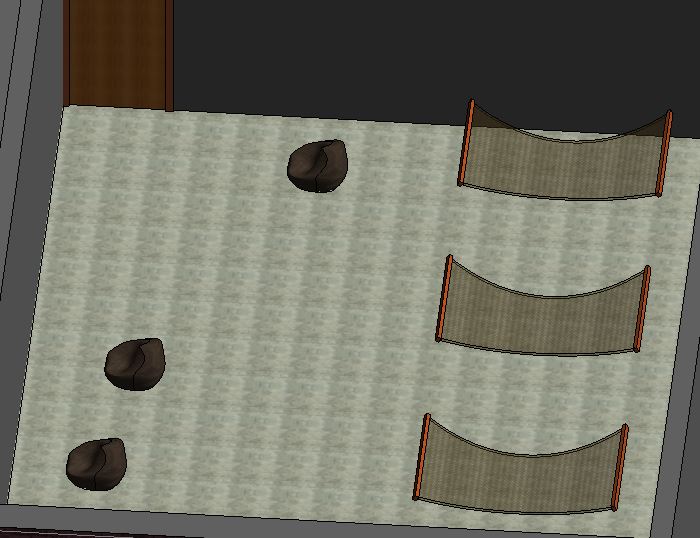 Relaxation Room
Outside Pavilion
Green Roof
Nature/Green Space
Game Room
Ping Pong, Wii, etc.
Prayer Room
No Affiliation
Garden
[Speaker Notes: G]
LEED Credit Checklist
LEED
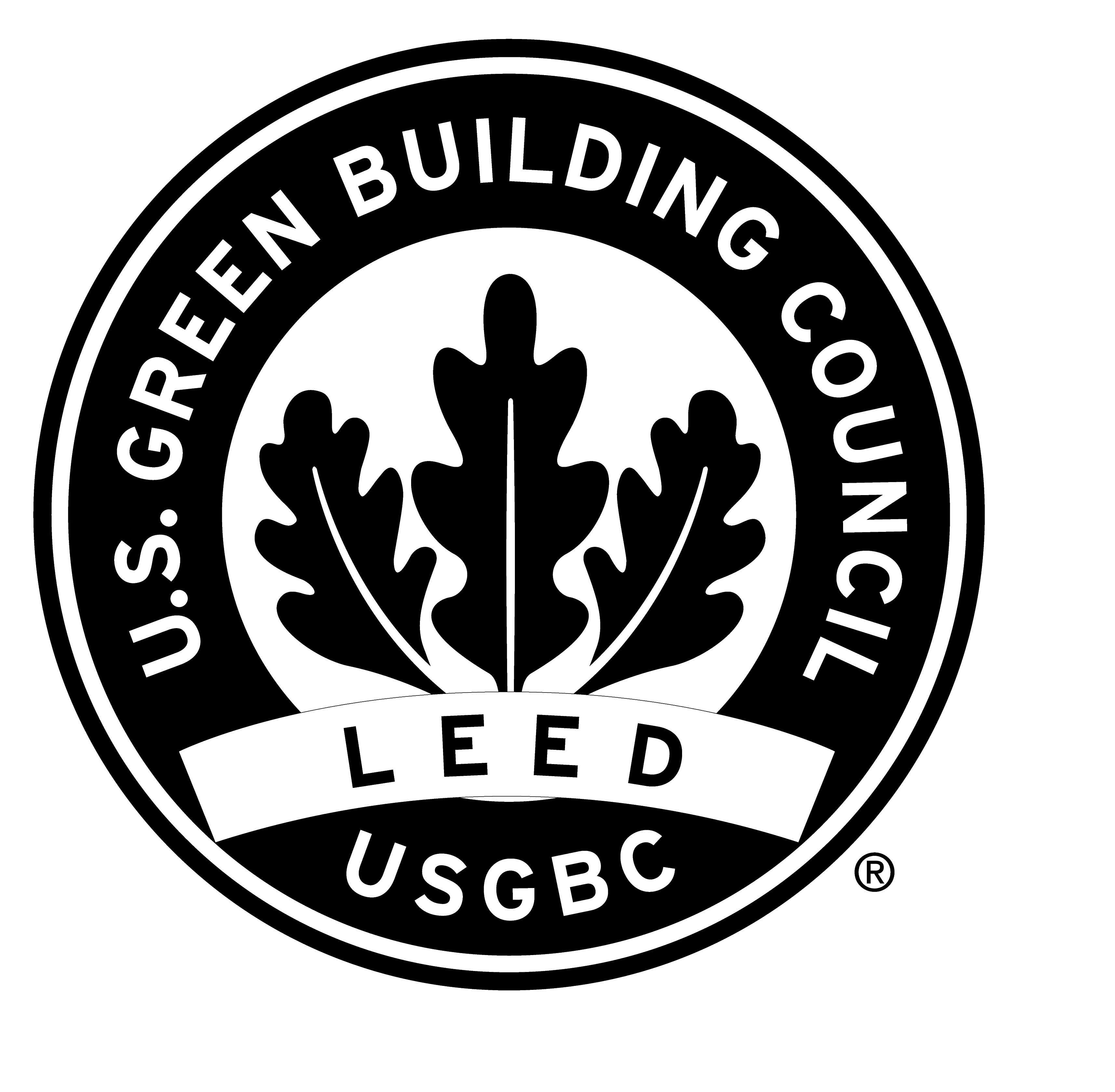 Location and Transportation
Sustainable Sites
Water Efficiency
Energy and Atmosphere
Materials and Resources
Indoor Environmental Quality
Regional Priority
http://metro-acoustics.com/wp-content/uploads/2014/02/leed_logo_web.gif
[Speaker Notes: B]
Location and Transportation
LEED
Bike Racks 
Path
Small Parking Lots
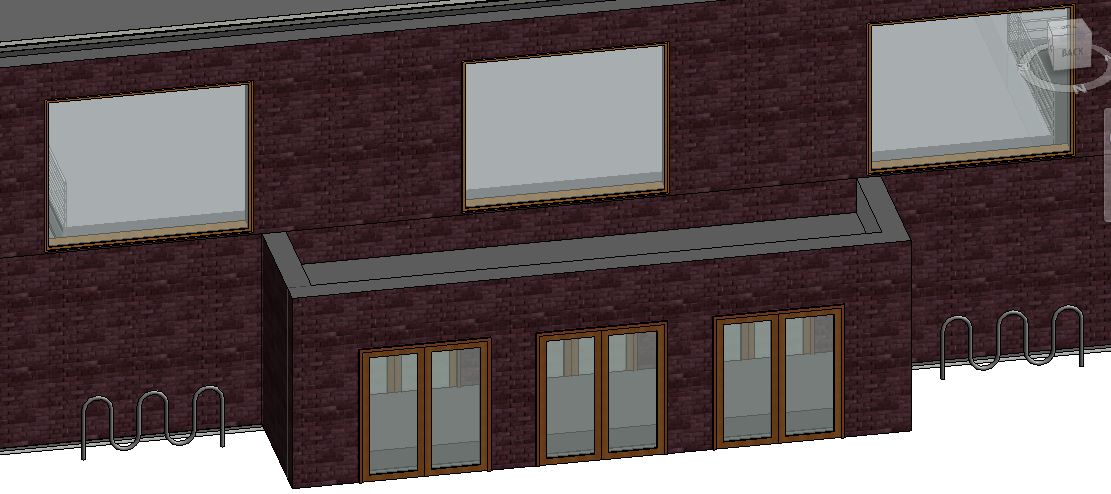 [Speaker Notes: B]
Sustainable Site
LEED
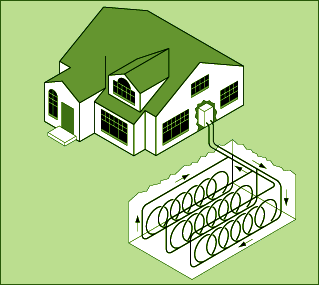 Gutters
Geothermal Loops
Sky Windows
Open Space
http://www.iowageothermal.org/images/closed_loop_system_horiz.gif
[Speaker Notes: A]
Water Efficiency
LEED
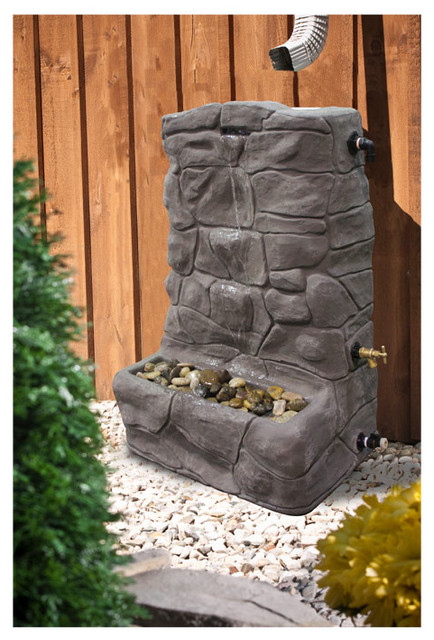 Gray Water Toilets
Outdoor Rain Collectors
Water Metering
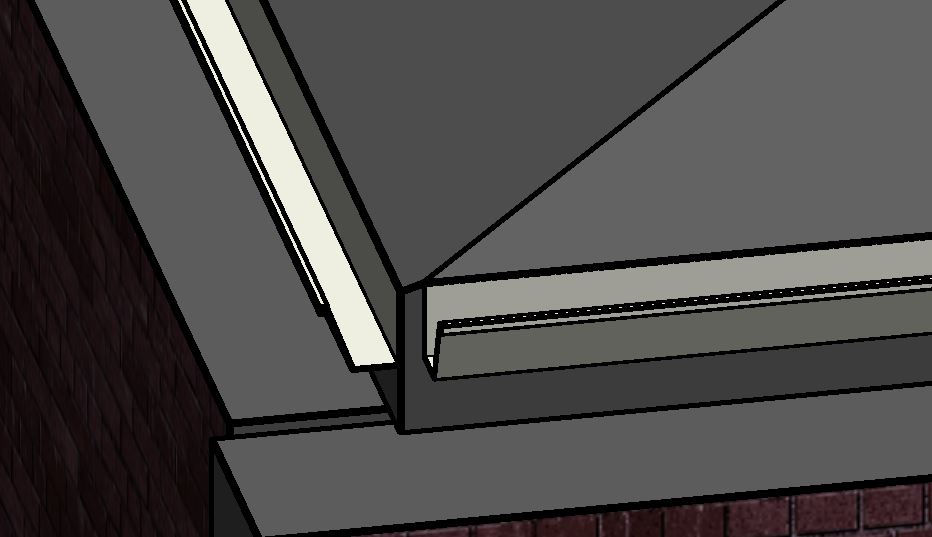 http://st.houzz.com/simgs/3d81f7620f8f5b48_4-9675/irrigation-equipment.jpg
[Speaker Notes: A]
Energy & Atmosphere
LEED
Green Space/Green Roof
Energy Metering
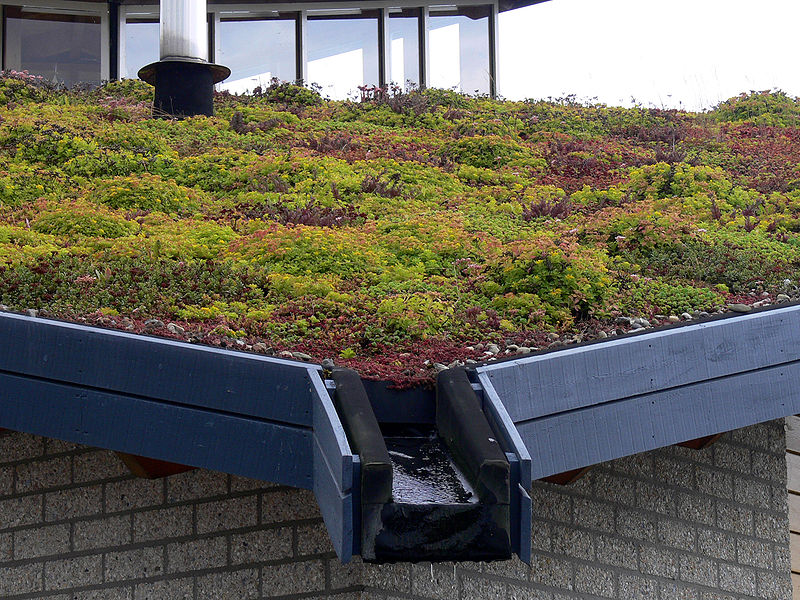 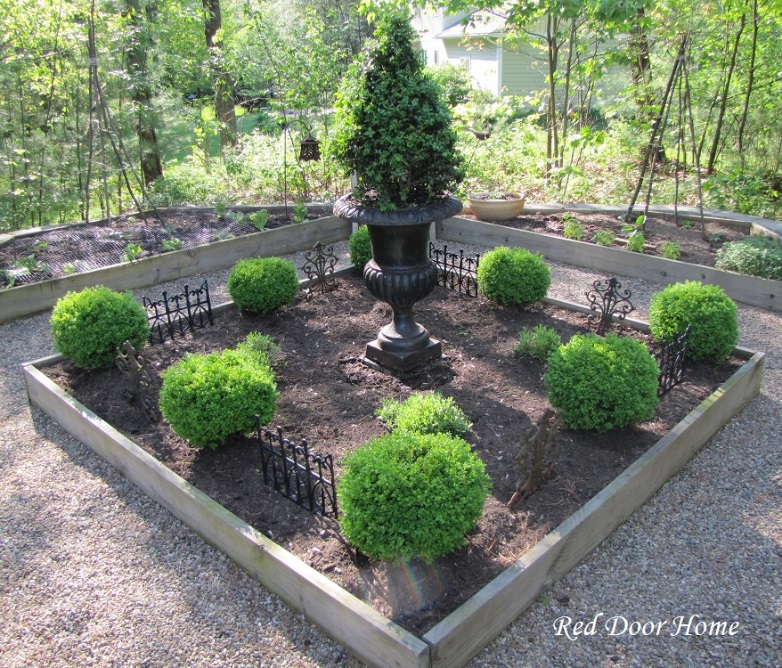 http://3.bp.blogspot.com
http://greenbusinesswatch.org/blog/wp-content/uploads/2013/02/EVA-_Lanxmeer_Green_roof.jpg
[Speaker Notes: B]
Indoor Environmental Quality
LEED
Insulation/Thermal Comfort
No Smoking Zones Enforced
Natural Interior Lighting
Back-up LED lights
Air-tight Doors
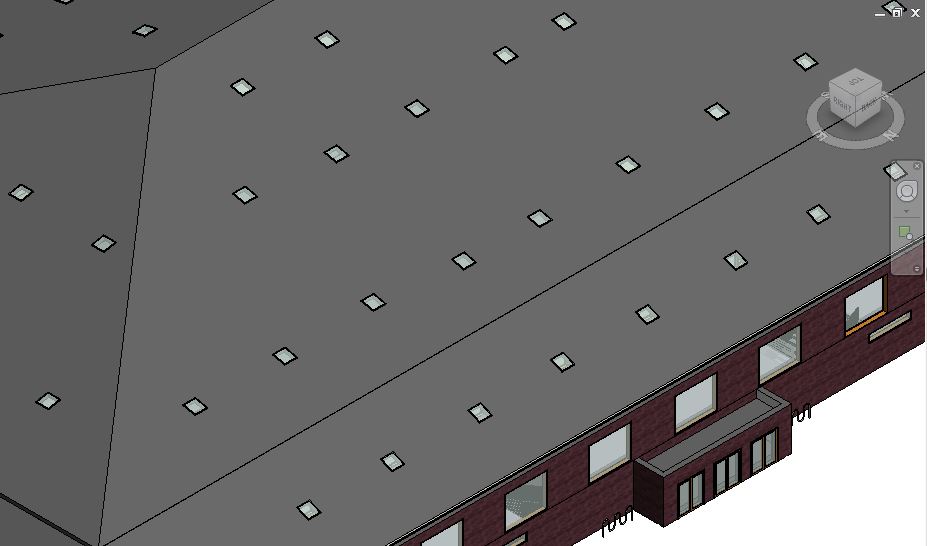 [Speaker Notes: A]